6.1 Using Fundamental Identities
Lesson objectives: I can use trig identities to
Simplify trig expressions
Rewrite trig expressions
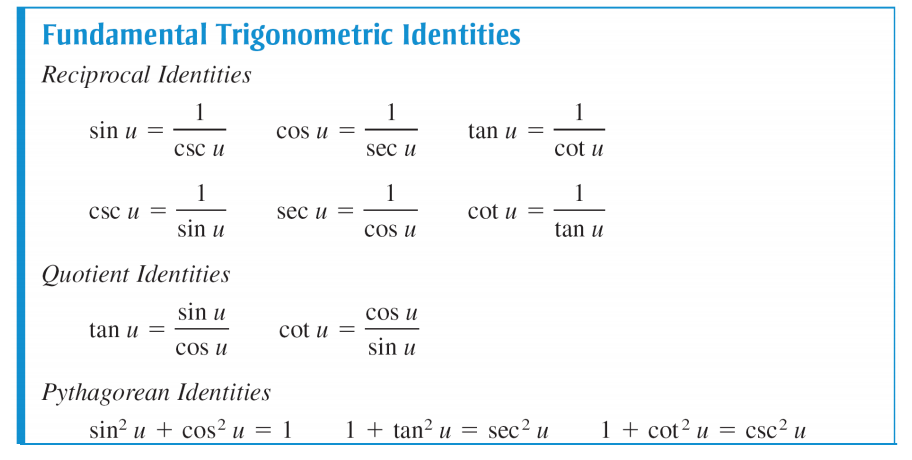 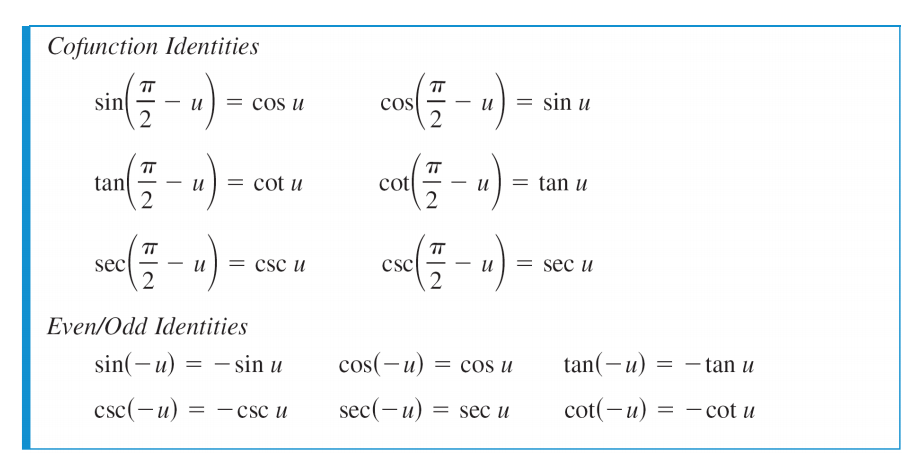 Simplifying Trig expressions
Seems to mean to write it in terms of a single trig function without fractions.
Sometimes it can only be simplified into terms of two trig functions.
Strategies
Lots of substitution
Using different variations of the Pythagorean identitie
 	Ex:  sin2 x + cos2 x = 1 also means...


Factoring
Multiplying by different forms of 1
Simplify each expression.
1.  cot x sin x
sin u(csc u – sin u)
Factor and use fundamental identities to simplify.
7.  sin x cos2 x – sin x
8.  cos2 x csc x – csc x
9.  tan4 x + 2 tan2 x + 1
10.  sin4 x – cos4 x
11.  csc3 x – csc2 x – csc x + 1
Add or subtract as indicated and use fundamental identities to simplify.
Rewrite the expression so that it is not in fractional form.
Closing Activity:  SNOWSTORM
On a sheet of scratch paper, write down one concept you have learned today or write about what skill you think you have improved upon or learned in today’s lesson.  Then ball it up, and throw it in the air.